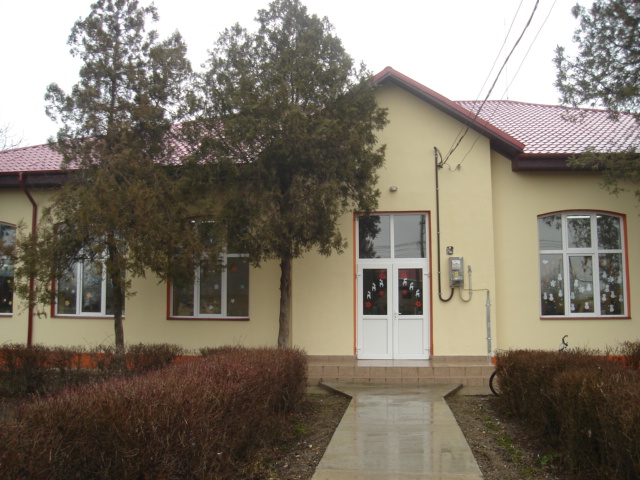 Şcoala Gimnazială Valea CânepiiJud. BrăilaTel/fax 0239651500Email SCOALAVALEA@yahoo.com
ŞCOALA NOASTRĂ…O ŞCOALĂ PRIETENOASĂ….
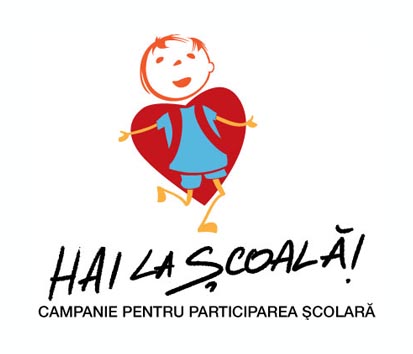 PREZENTAREA ŞCOLII
Situată în mediul rural, la 25 km de Brăila, într-o zonă defavorizată
169 elevi înscrişi în anul şcolar 2014 -2015
47% elevi de etnie romă
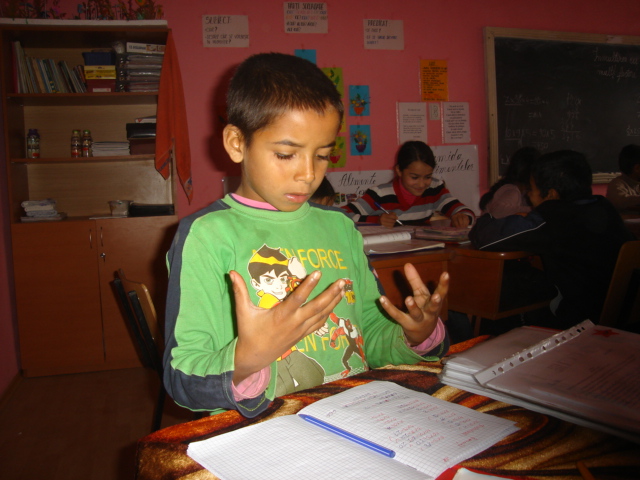 Şcoala prietenoasă este şcoala unde:
*toţi elevii învaţă într-un mediu cald, prietenos, confortabil
*sunt valorizaţi toţi indiferent de etnie, apartenenţă religioasă
* cadrele didactice sunt deschise permanent să înveţe lucruri noi pentru a realiza activităţi atractive
*părinţii vin să se informeze, să înveţe…
SPERĂM SĂ FIM O ASTFEL DE ŞCOALĂ… URMĂRIŢI CE AM REALIZAT PÂNĂ ACUM…
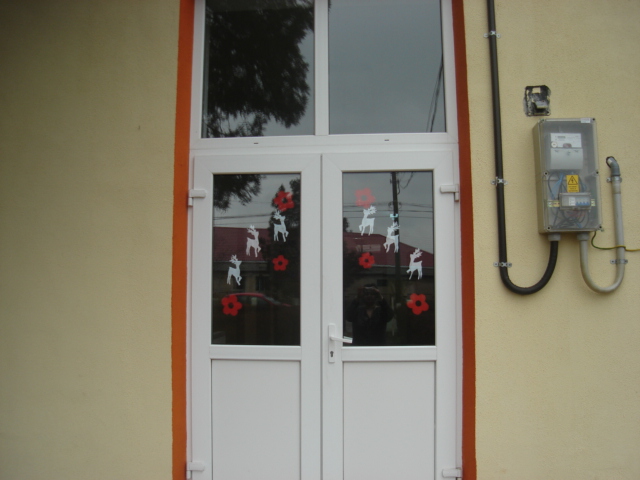 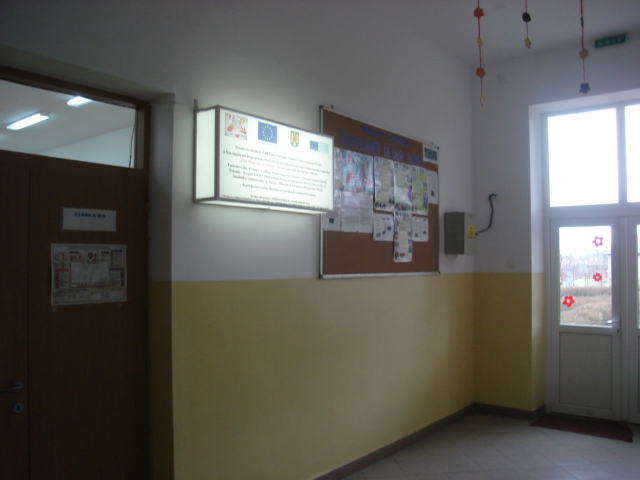 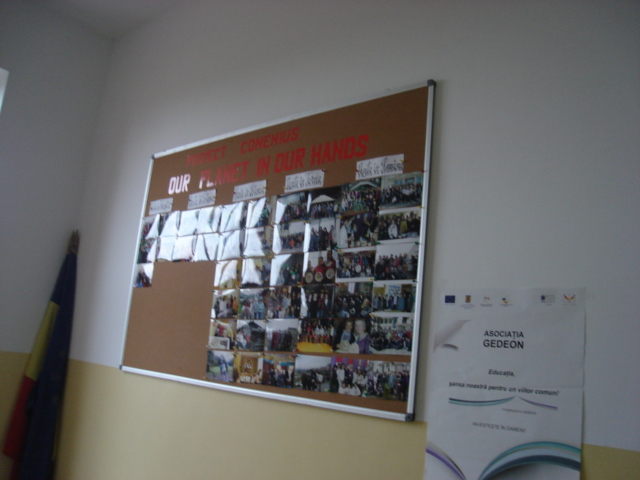 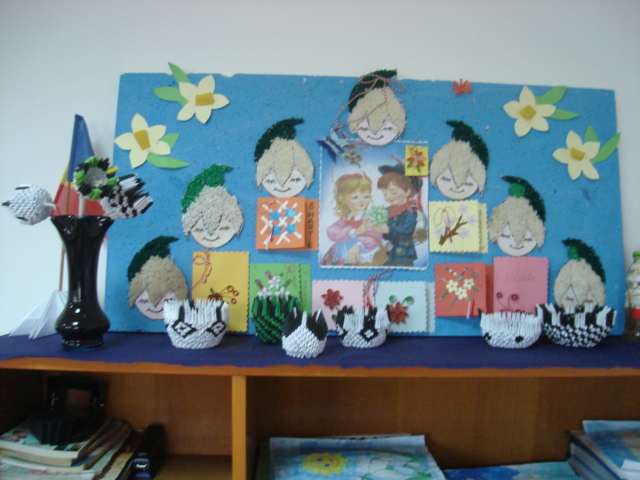 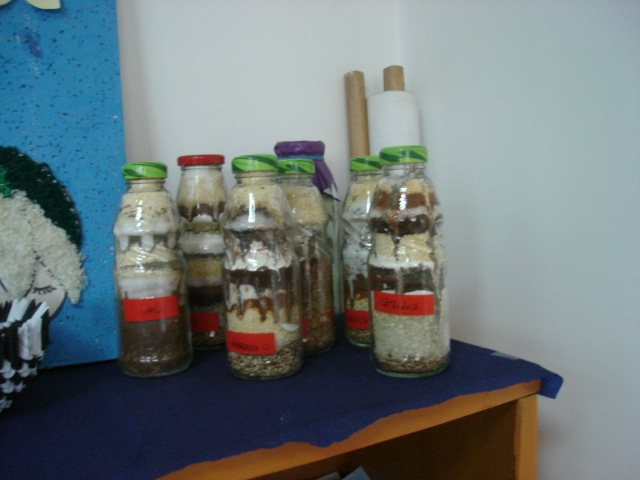 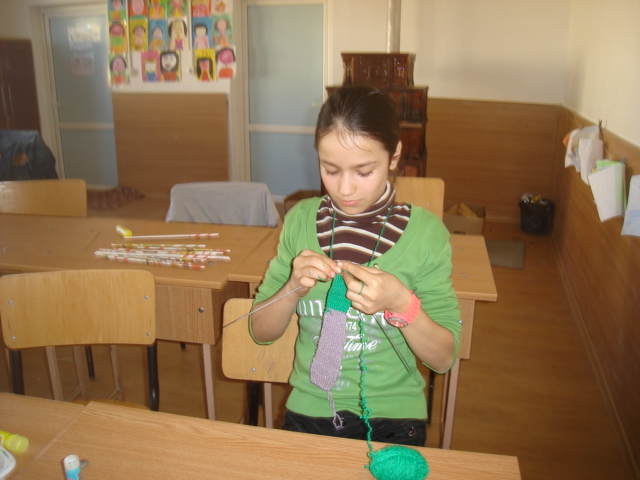 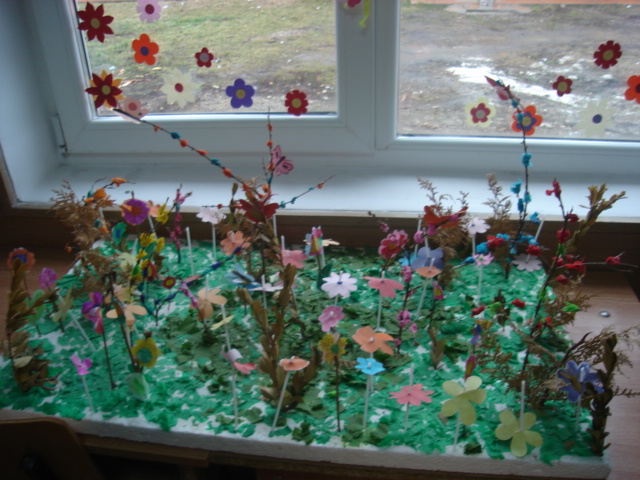 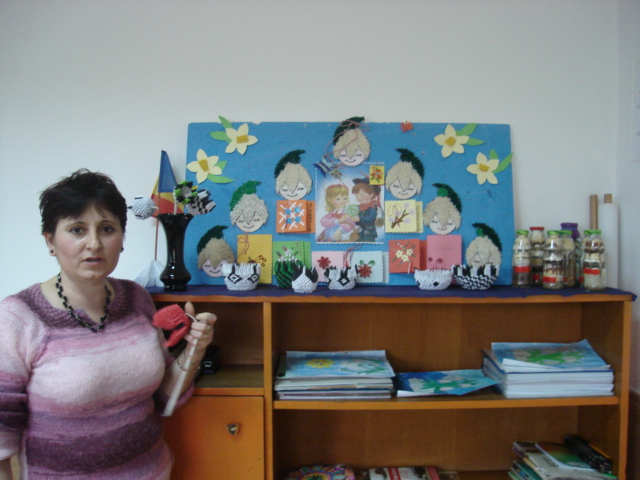 MICII ACTORI…
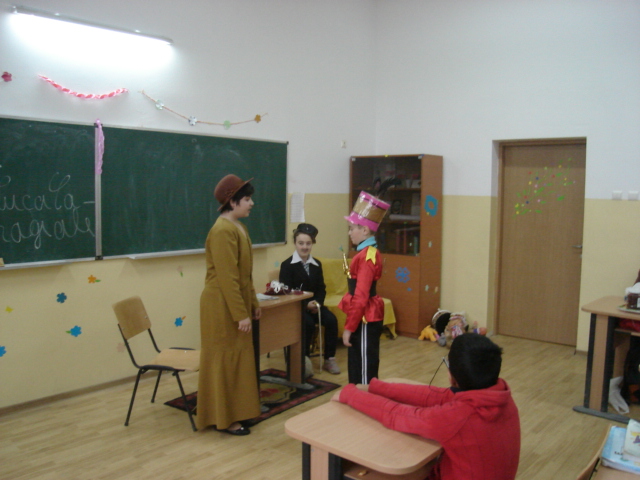 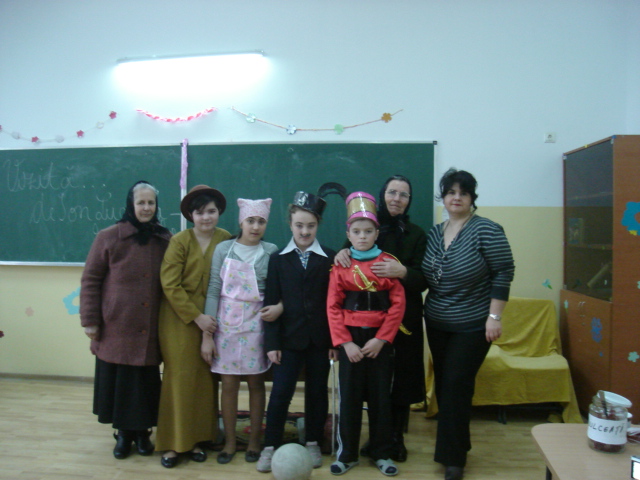 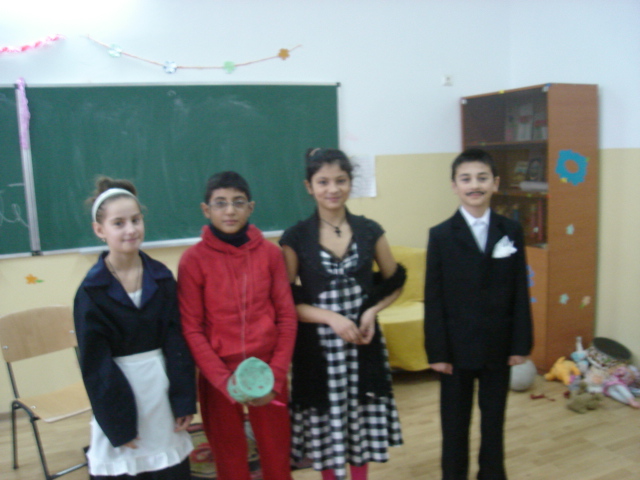 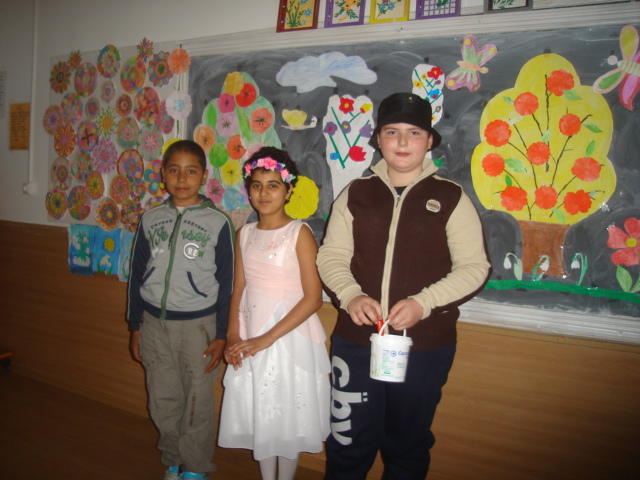 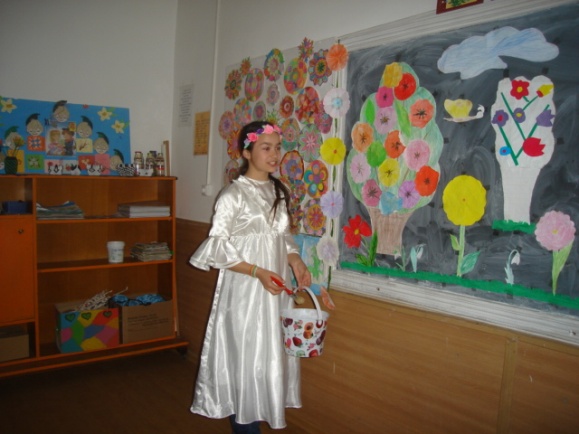 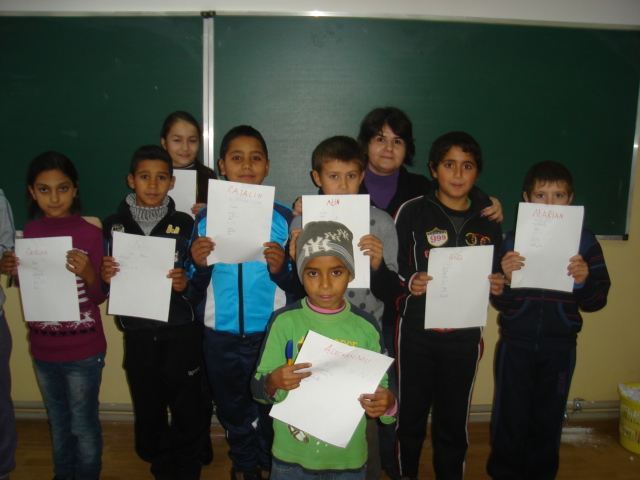 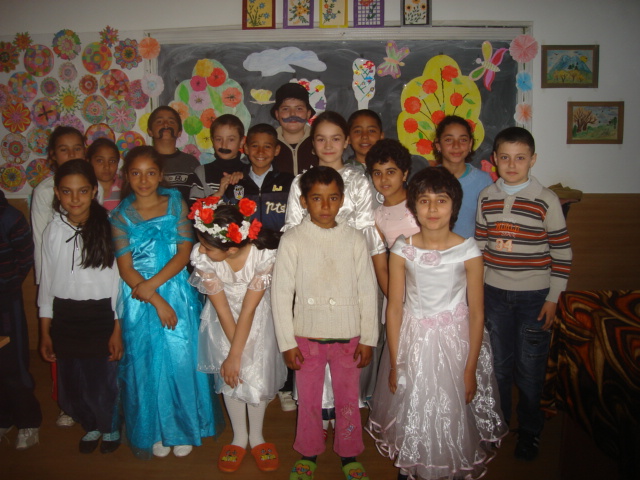 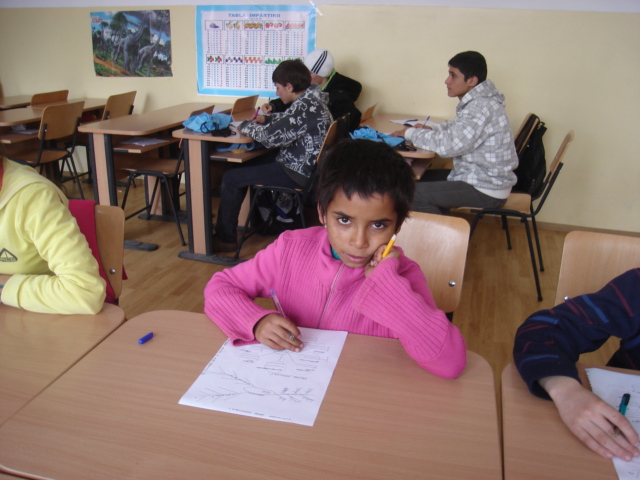 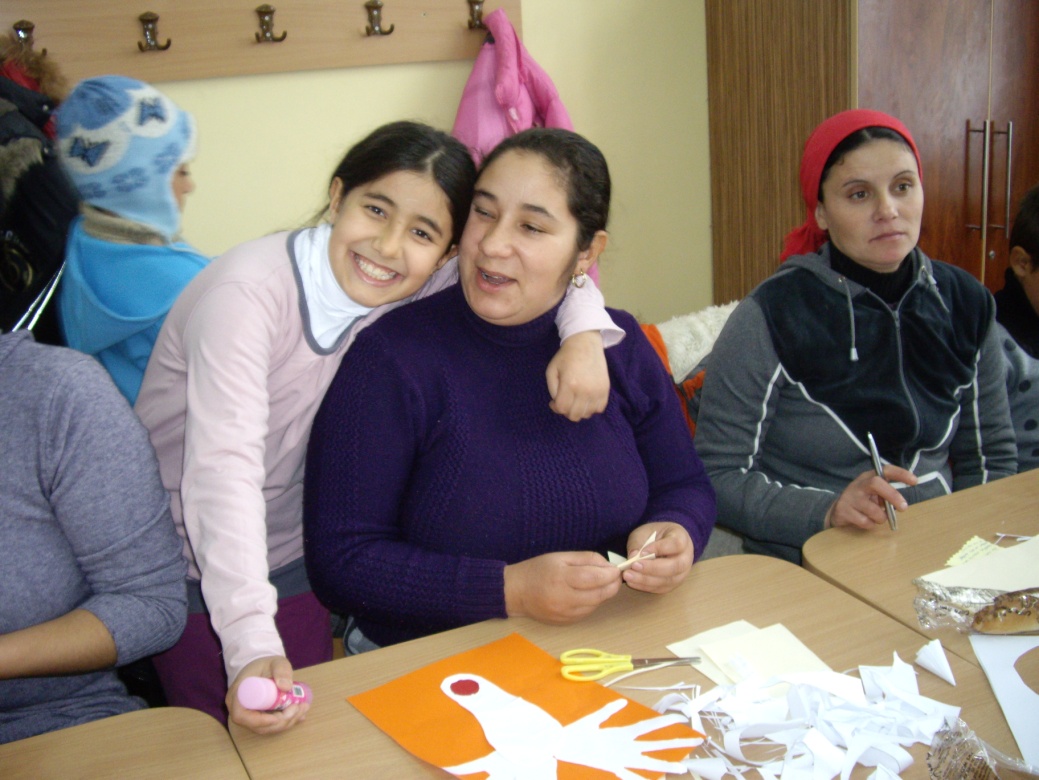 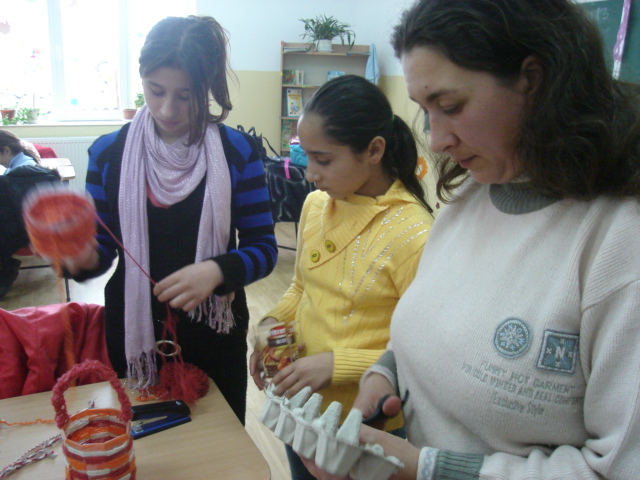 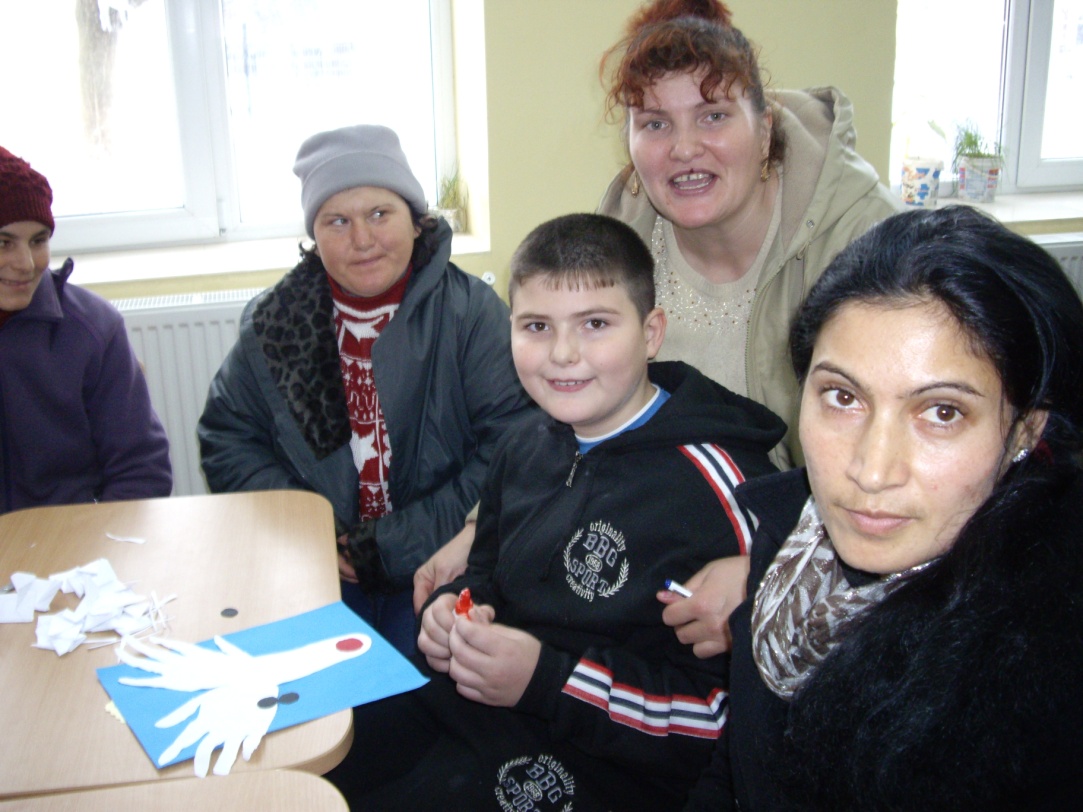 ACTIVITĂŢI CU PĂRINŢII…
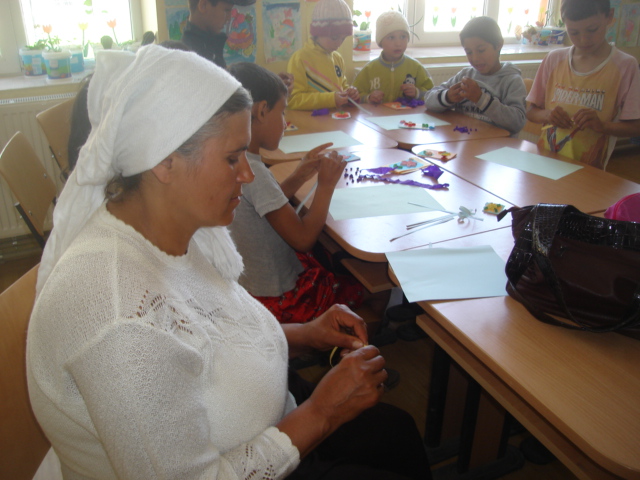 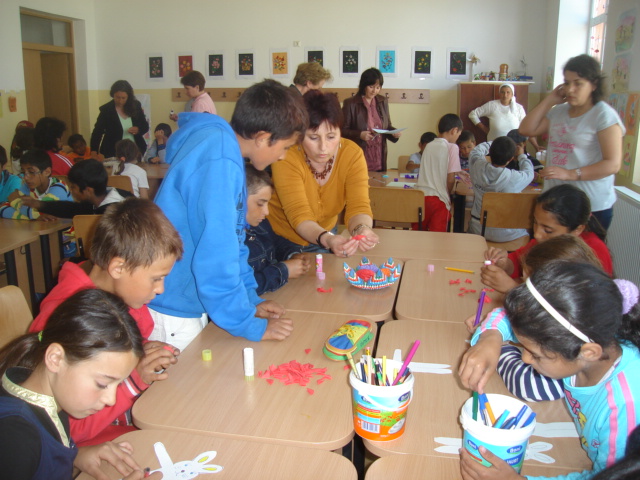 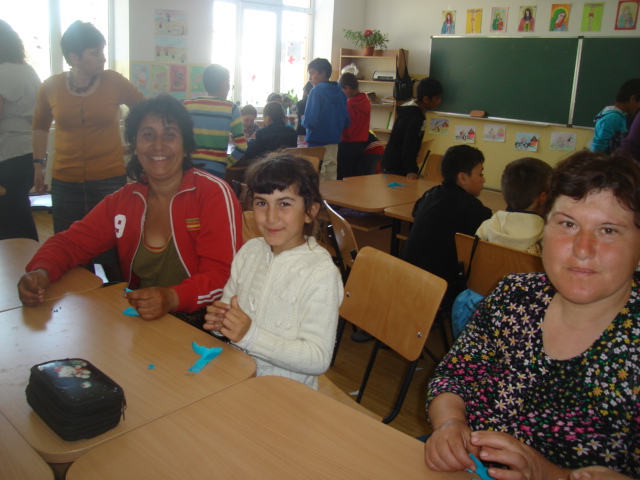